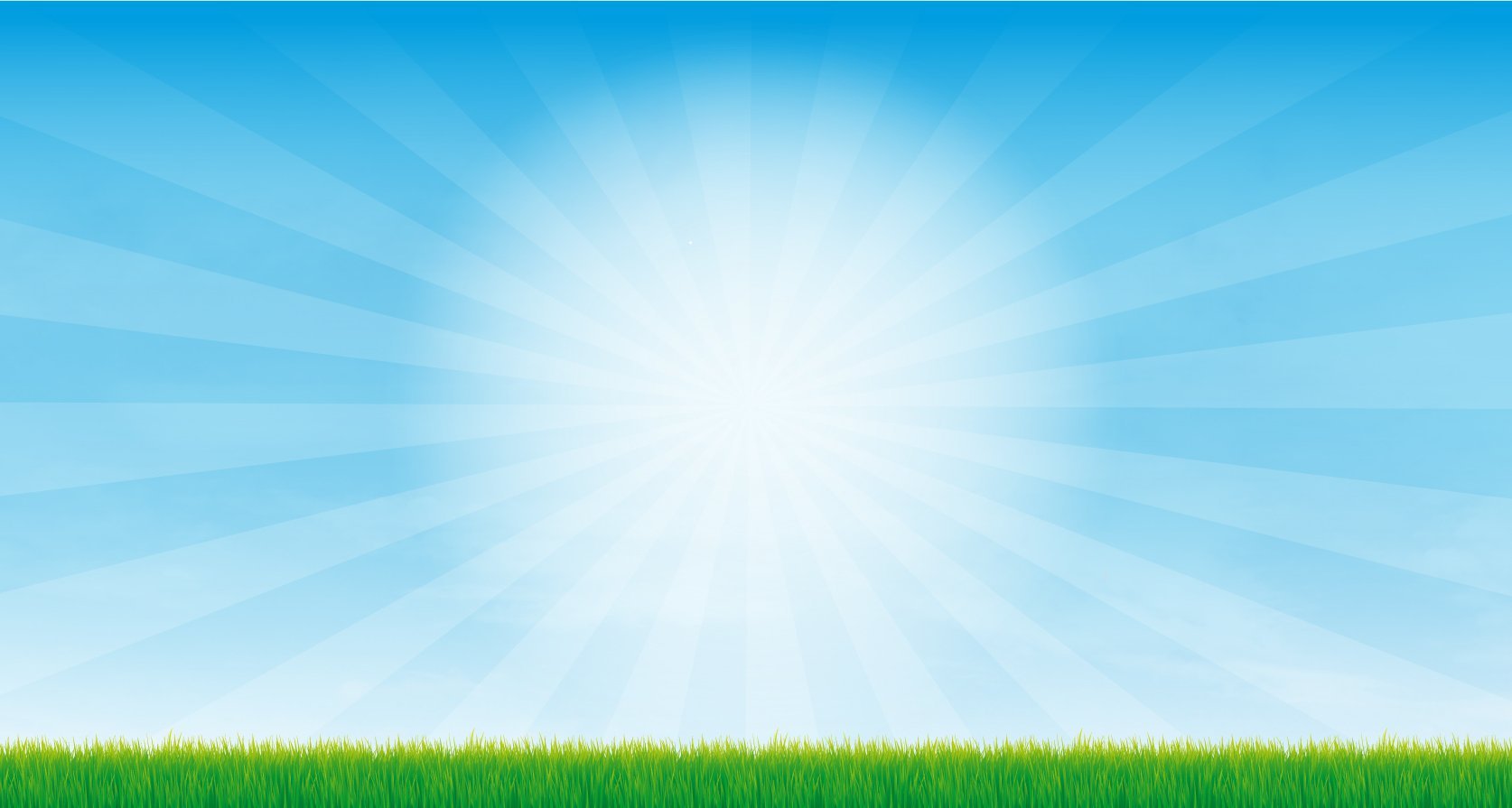 Федеральное казенное дошкольное образовательное учреждение детский сад комбинированного вида № 2 «Сказка»
Детская агрессия:
ПРИЧИНЫ,ПОСЛЕДСТВИЯ, ПУТИ ПРЕОДОЛЕНИЯ.
Выполнил: 
педагог-психолог 
Шарапова Елена Евгеньевна
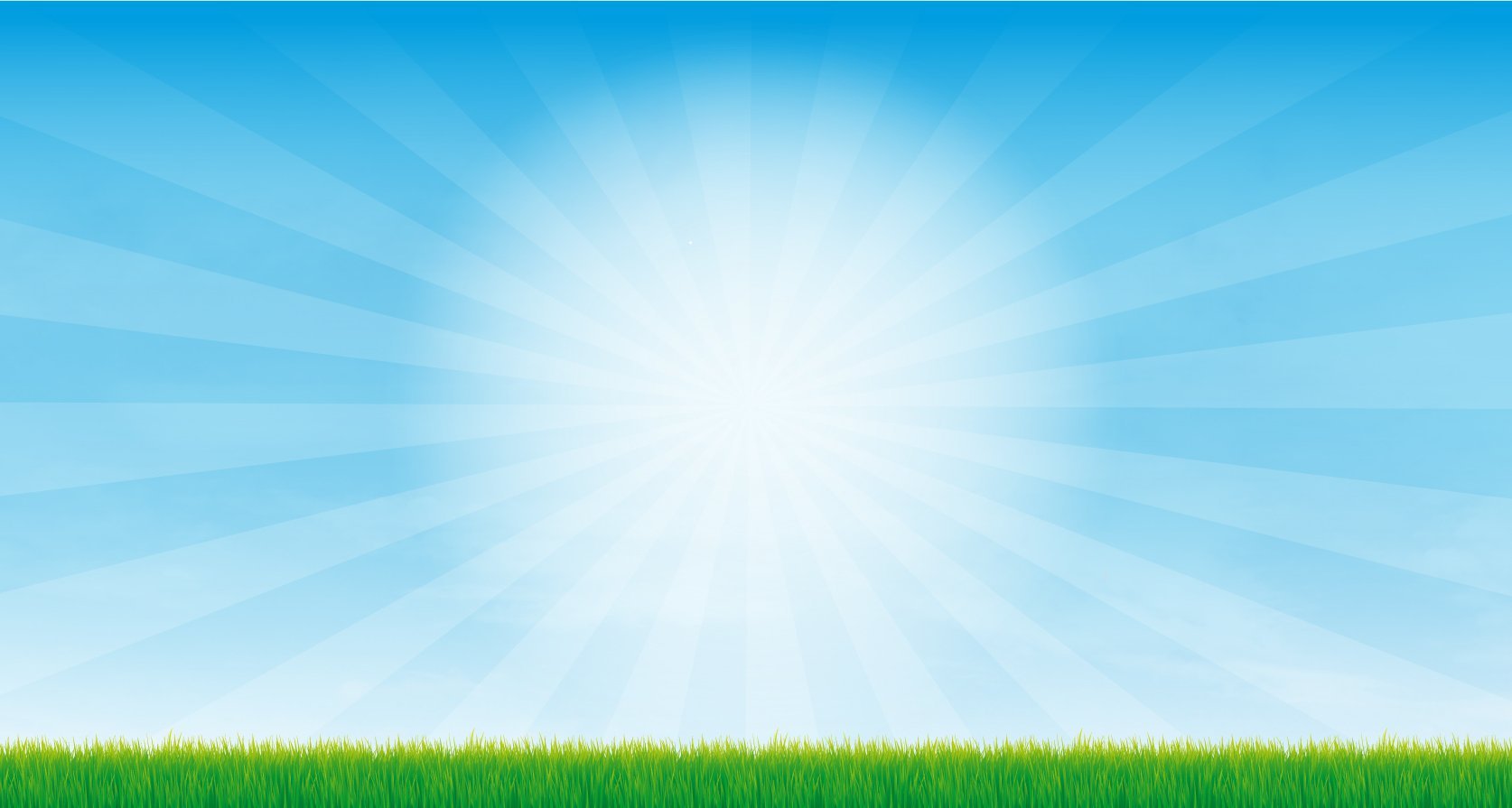 Внешние причины детской агрессии:
Стремление привлечь к себе внимание сверстников
Ущемление достоинства другого с целью подчеркнуть свое превосходство 
Защита и месть (в ответ на «нападение» или насильственное изъятие вещей реагируют яркими вспышками гнева)
Стремление быть главным
Стремление получать желаемый результат
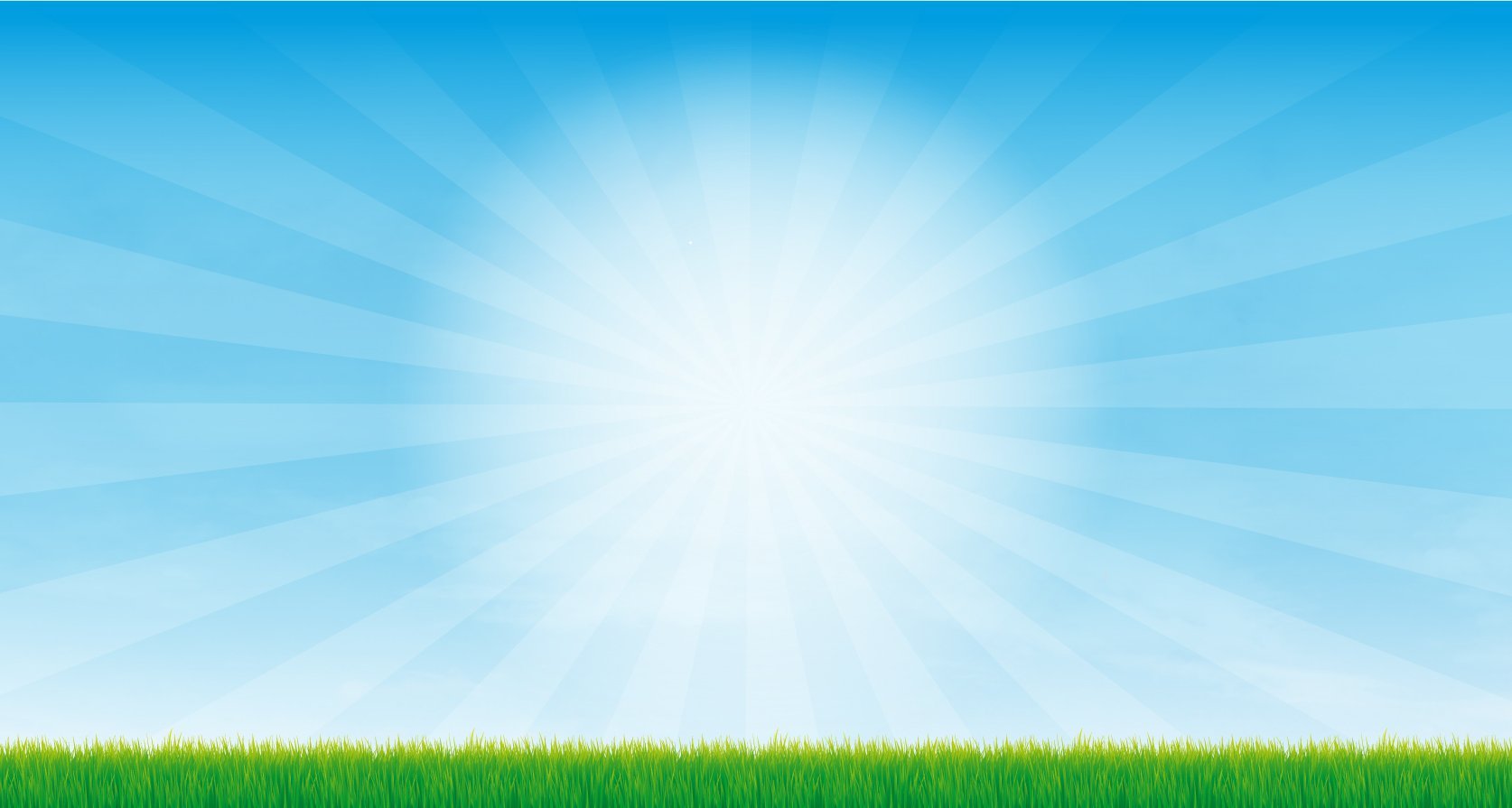 Внутренние причины детской агрессии:
Частые или постоянные ссоры родителей 
Физическое насилие родителей по отношению друг к другу и к ребенку
Грубость ,хамство, унижение человеческого достоинства ребенка
Постоянная критика или подчеркивание недостатков ребенка, отсутствие похвалы
Непоследовательность и противоречивость в воспитании ( разные требования, нечестность родителей)
Взаимоотношения со сверстниками ( неудовлетворенность своим положением, авторитетом, желанием самоутвердиться)
Неврологические причины
Несдержанность
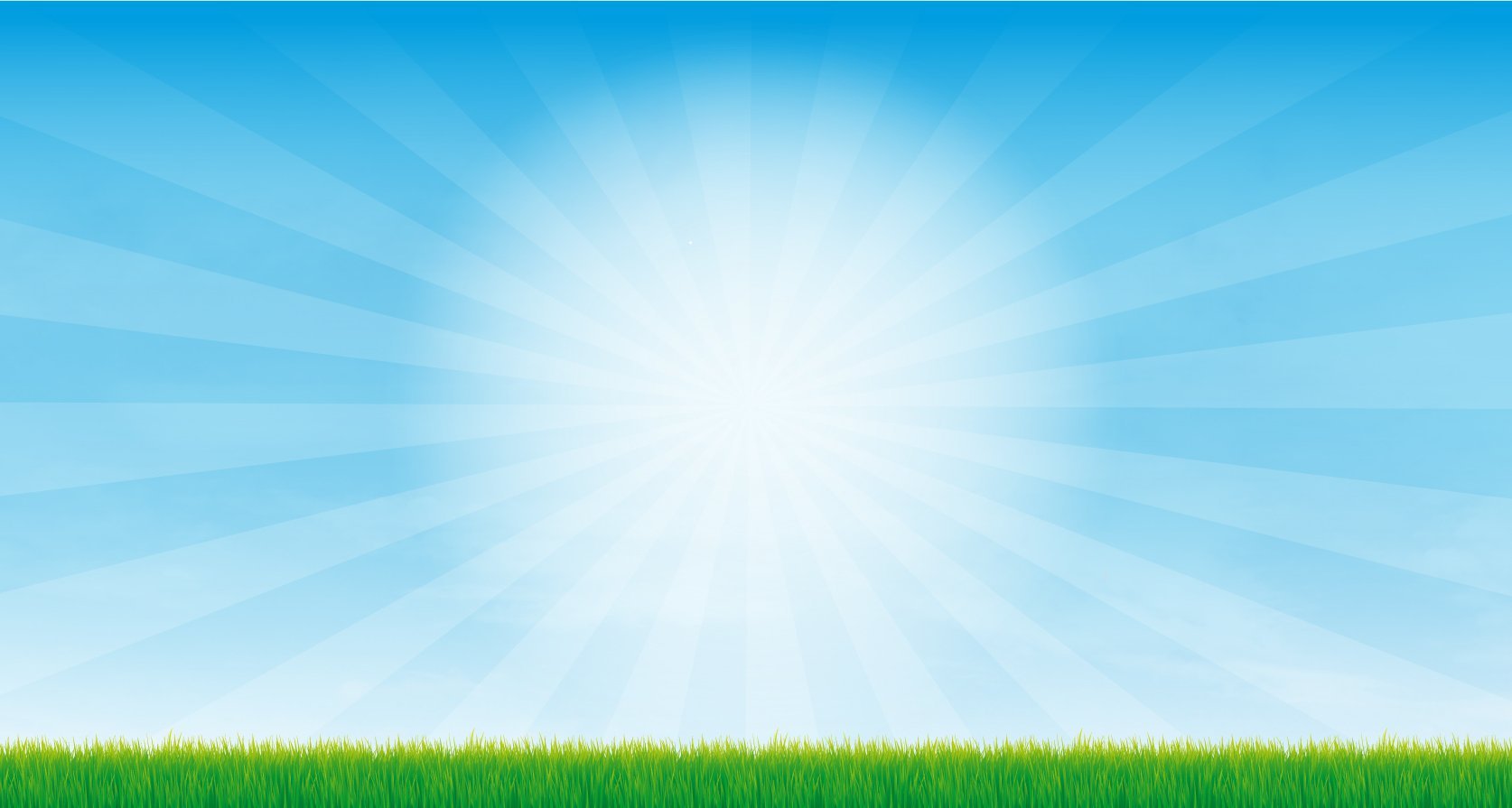 Наказание для ребенка значимо, если оно:
Оно следует немедленно за поступком, исключая физическое наказание
Объяснено ребенку
Оно продуманное, порой суровое, но не жесткое
Оно оценивает действия ребенка, а не его человеческие качества
Наказывая ребенка взрослый (мать, отец)  проявляют терпение, спокойствие и выдержку, действуя при этом в унисон.
Помните, что похвала, поощрение словом, взглядом, жестом, действием, одобрение и поддержка оказывают намного БОЛЬШЕЕ воздействие!
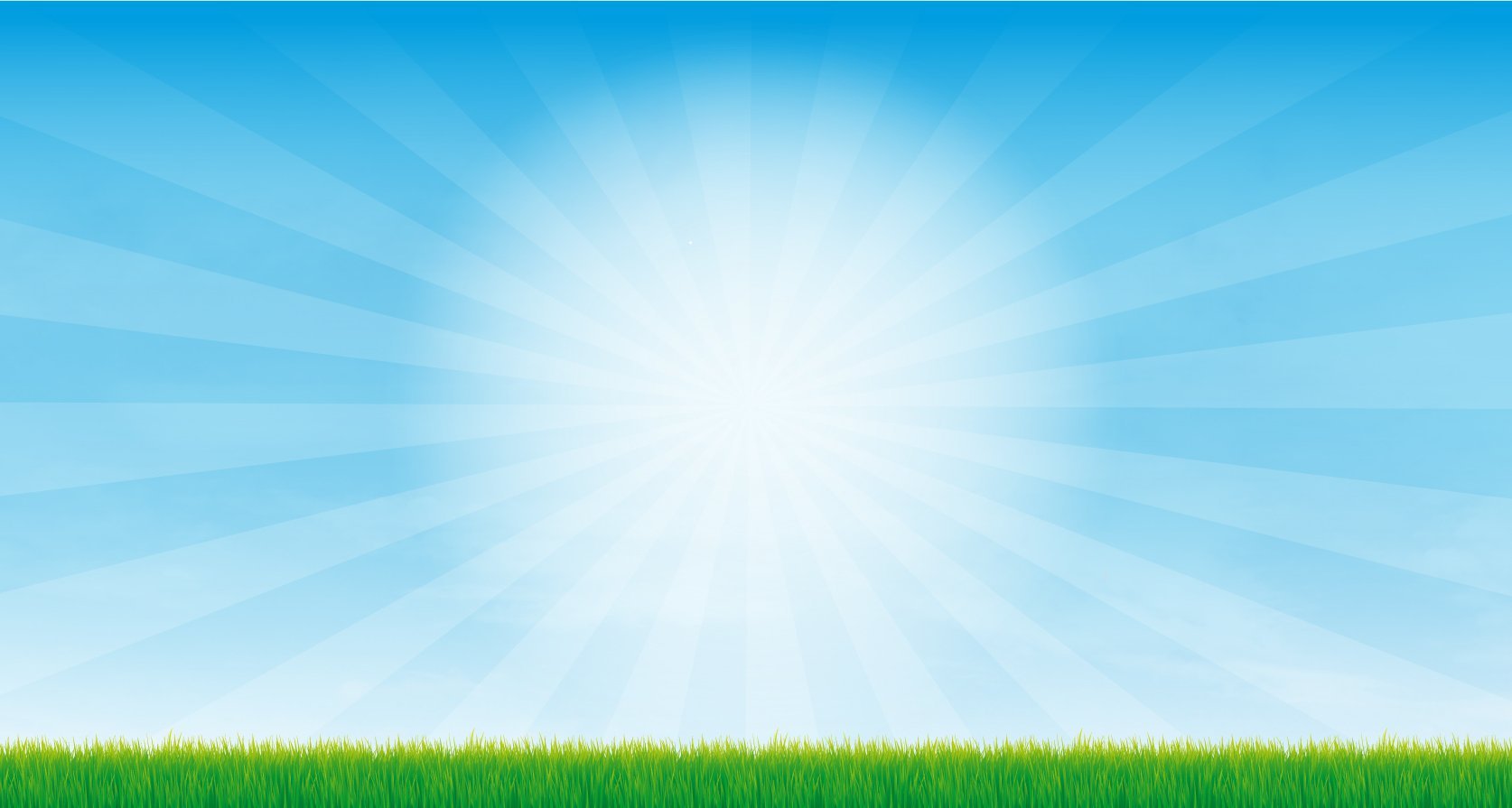 Опасности физических наказаний:
1.Родители наказывающие детей физически , могут стать для них примером, моделью поведения, которую ребенок усвоит.
2.Дети, которых слишком часто наказывают, будут стремиться избегать родителей или оказывать сопротивление.
3.Если наказание слишком возбуждает или расстраивает  ребенка, он может забыть причины, его вызывающие, но запомнить модель поведения.
4.Дети, изменившие свое поведение в результате столь сильного воздействия, повинуются до тех пор, пока за ними наблюдают.
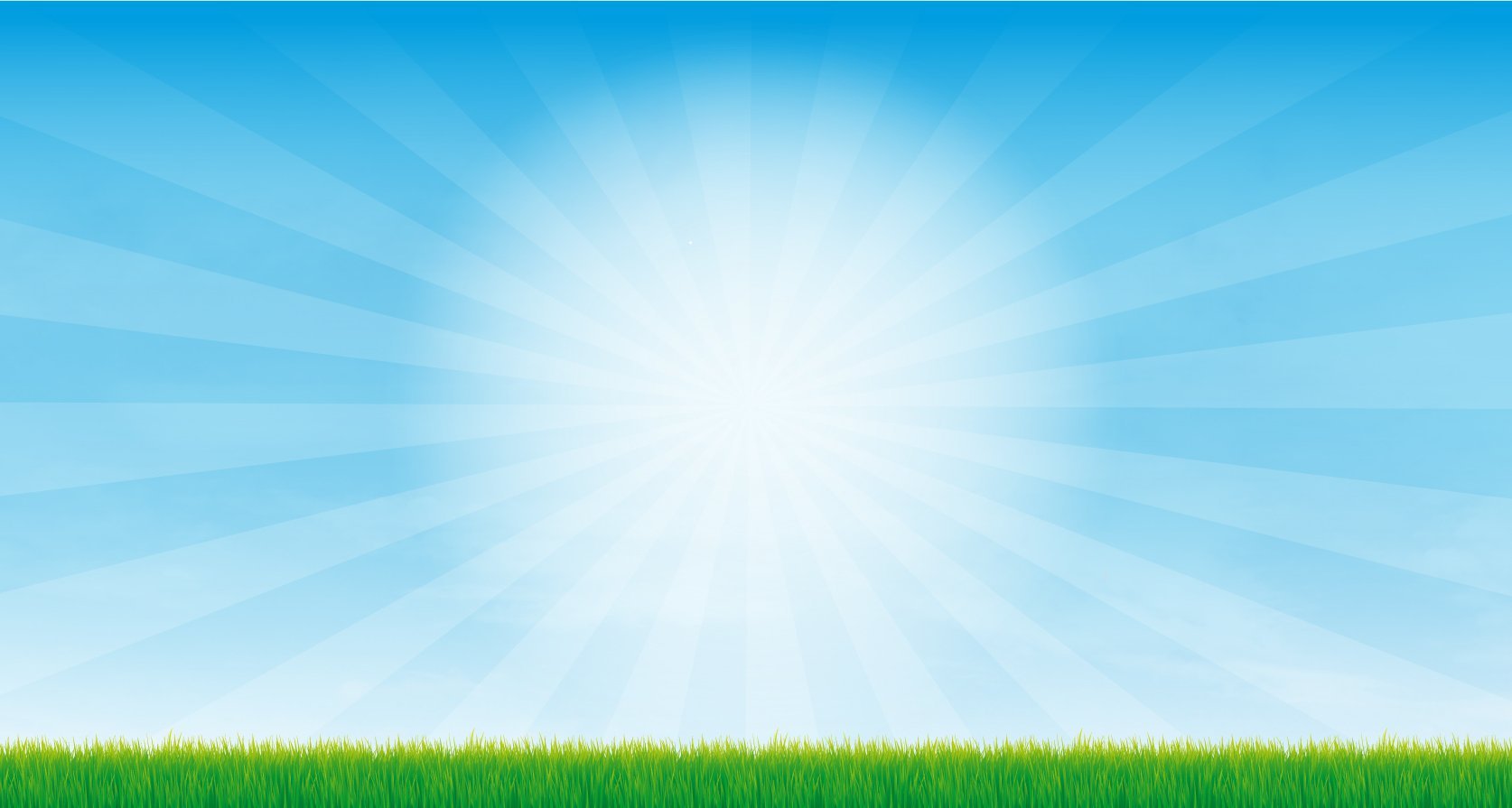 Меры профилактики детской агрессии:
Атмосфера теплоты, заботы, поддержки и БЕЗОПАСНОСТИ  в семье;
Акцентирование желательного поведения, предсказуемость и последовательность реакций и действий родителей;
Избегание неоправданного применения силы и угроз;
Научить ребенка говорить о своих негативных чувствах;
Разрядка гнева, избавление от накопившегося раздражения с помощью физической активности , психогимнастики;
Будьте достойным примером для своего ребенка во всем;
НЕ давайте ложных не исполнимых обещаний, НЕ шантажируйте, НЕ угрожайте, НЕ сравнивайте с другими детьми ,НЕ наказывайте за то, что можете позволить сделать себе, НЕ бойтесь поделиться своими чувствами и переживаниями с ребенком.
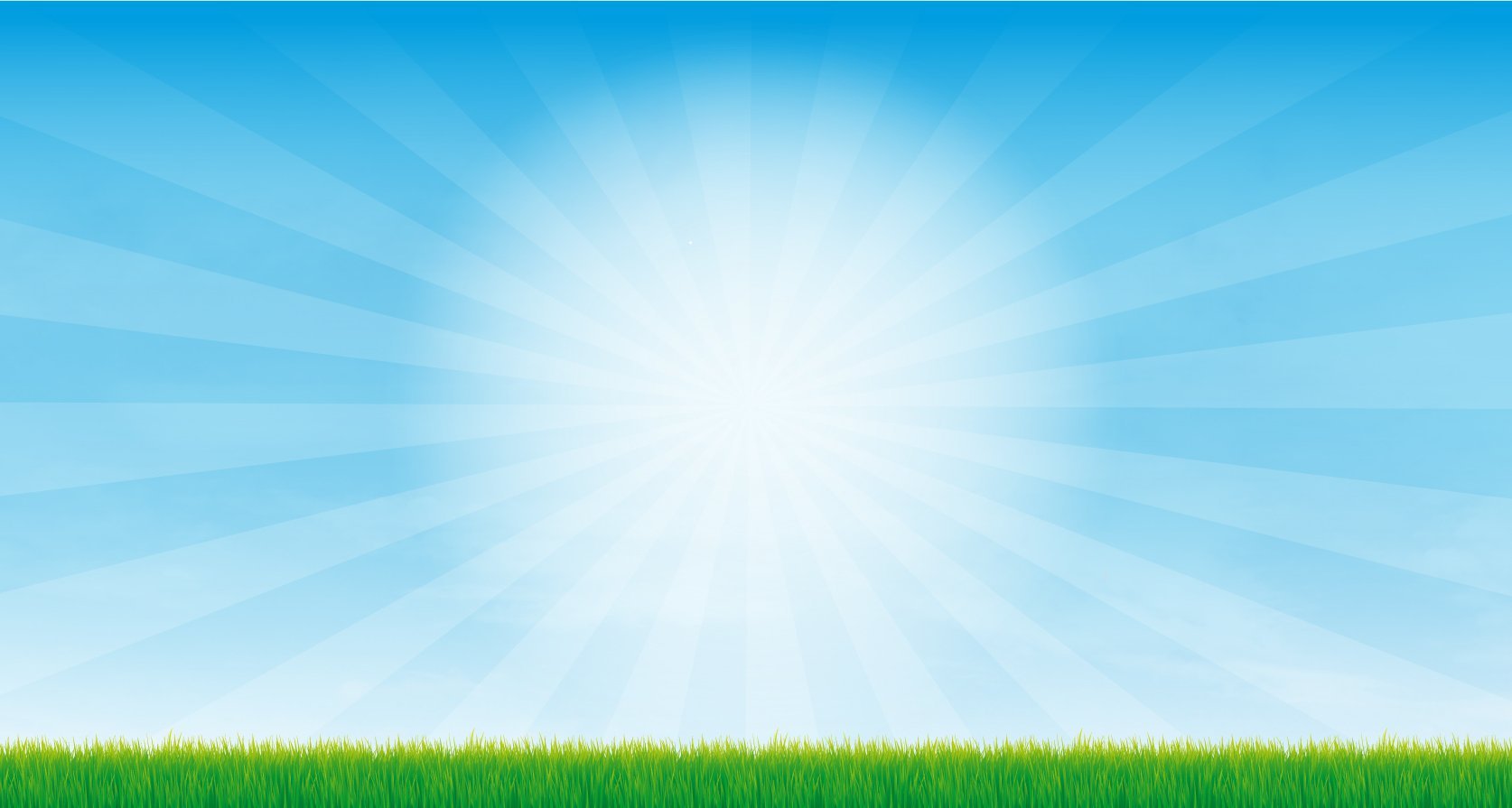 Обучение ребенка техникам и способам управления собственным гневом. Развитие контроля над деструктивными эмоциями.
Комкать и рвать бумагу
Бить подушку или боксерскую грушу
Топать ногами
Написать на бумаге все слова, которые хочется сказать, скомкать и выбросить бумагу
Втирать пластилин в картонку, или бумагу
Медленно посчитать до десяти 
Самое конструктивное – спортивные игры, бег
Вода хорошо снимает агрессию
Изотерапия
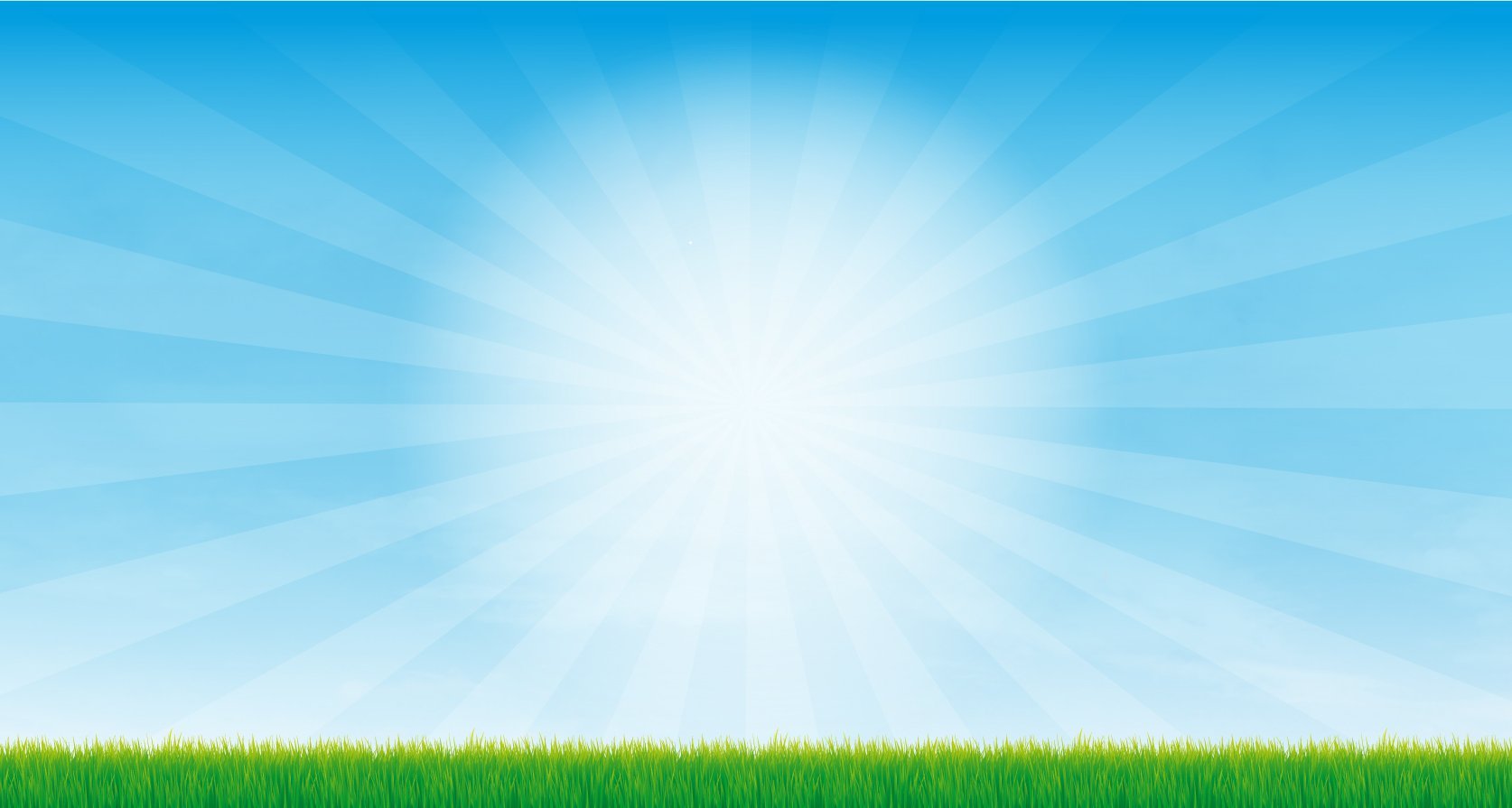 Как «предупредить» агрессивные действия детей?
Никогда не следует поощрять ребенка за проявленную агрессивность;
В необходимых случаях такого ребенка успокаивает временная изоляция с кратким разъяснением причины
Если конфликт возникает среди детей, то стоит его временно оставить среди них : пусть почувствует что такое проявлять агрессивность без явной причины на нее;
Если ребенок готов нанести удар(укусить и т п) то лучше быстро остановить его и резко предупредить его «Нельзя»!
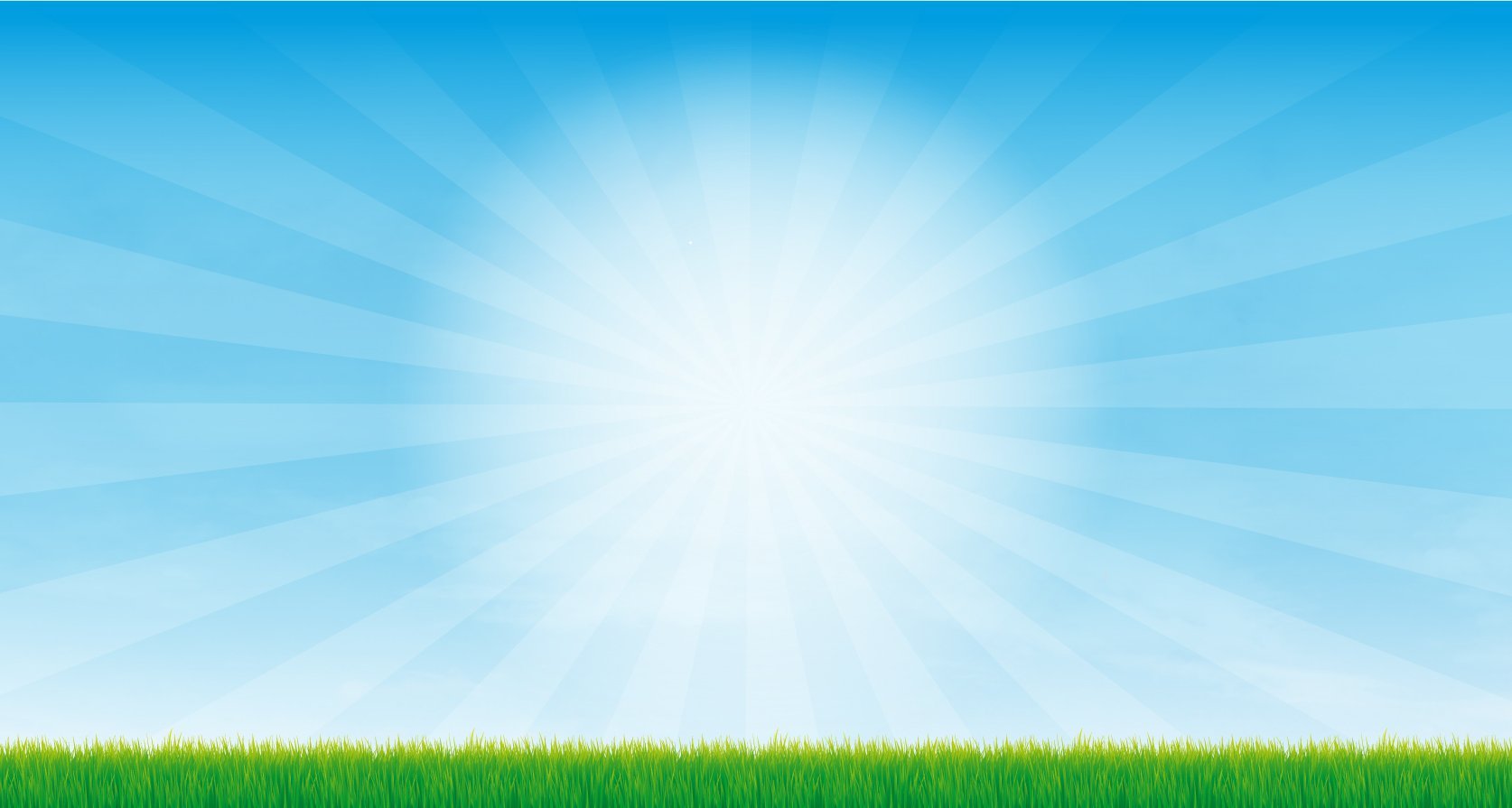 ПАМЯТКА РОДИТЕЛЯМ: «Девять ЕСЛИ…воспитания»
1.Если ребенка постоянно критикуют, то он учится ненавидеть;
2.Если ребенок живет во вражде, то он учится агрессивности;
3.Если ребенка высмеивают, то он становится замкнутым;
4.Если ребенка постоянно упрекают, то он учится жить с чувством вины;
5.Если ребенок живет в терпимости , то он учится понимать других;
6.Если ребенка подбадривать, то он учится верить в себя;
7.Если ребенка хвалят, то он учится быть благодарным;
8.Если ребенок растет в честности, то он учится быть справедливым;
9.Если ребенок живет в безопасности, то он растет уверенным и учится доверять.
Спасибо за внимание!